Professional Learning series: New Jersey Tiered System of Supports (NJTSS) Effective District and School Leadership
Office of Student Support Services
Division of Educational Services
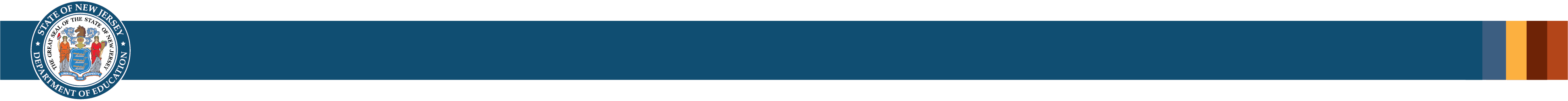 Quote
“Leadership and learning are indispensable to each other.”
John Kennedy
2
NJTSS series: Navigation
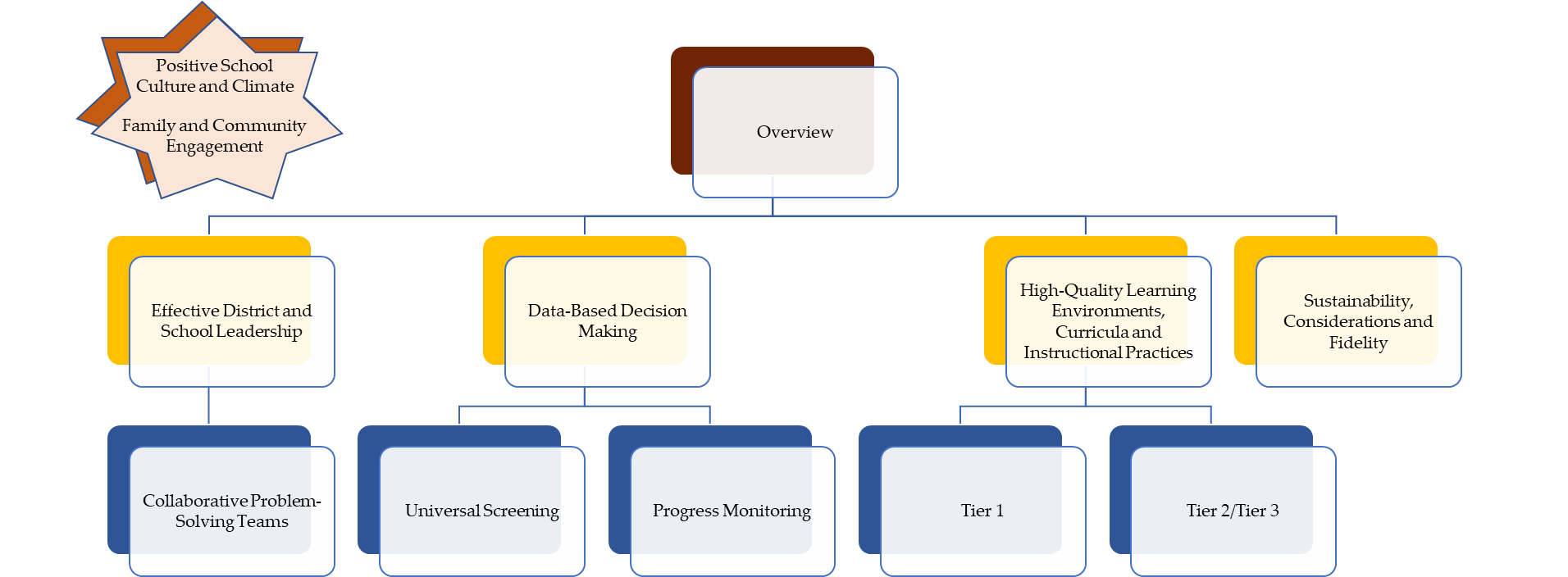 3
Purpose
After this presentation, you will better understand Effective District and School Leadership, an Essential Component of the New Jersey Tiered System of Supports (NJTSS) framework.
4
NJTSS: Defined
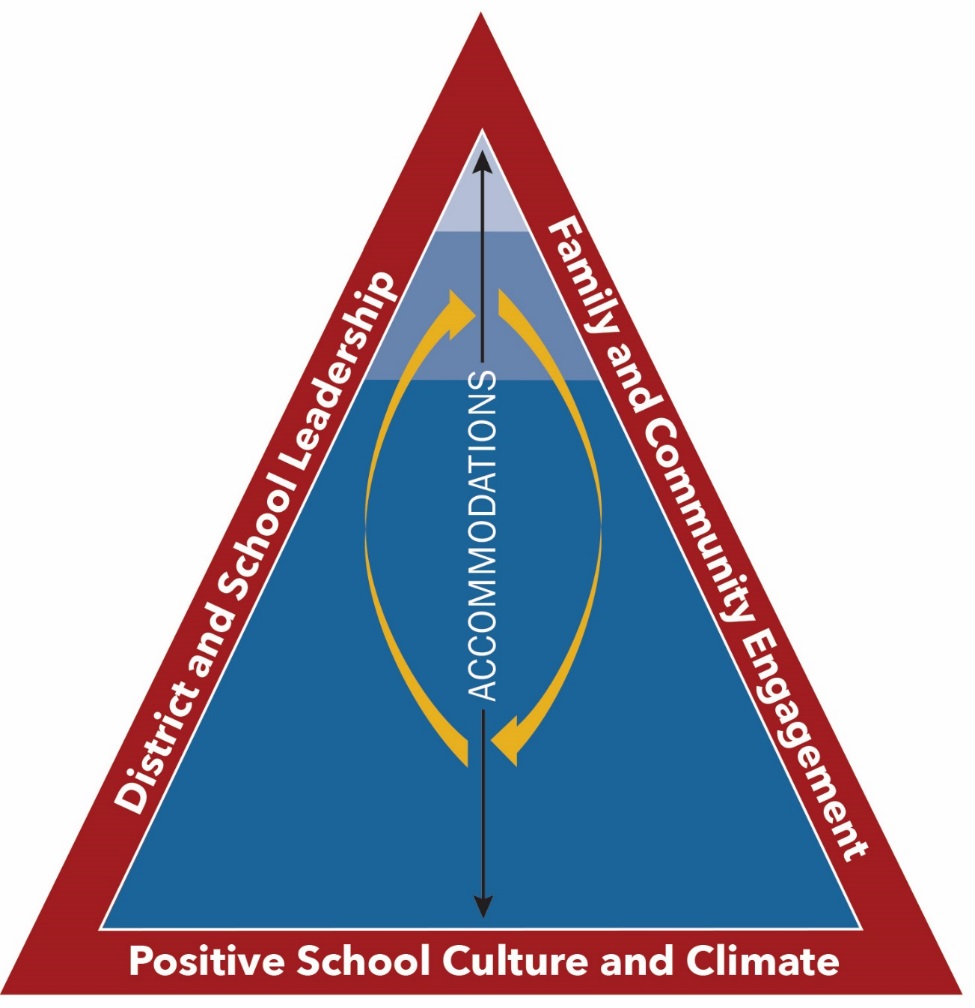 New Jersey Tiered System of Supports: A framework for supporting the academic, behavioral, social-emotional and health needs of all students through a layered continuum of evidence-based practices, interventions and services.
5
Source: https://www.nj.gov/education/njtss/guidelines.pdf
Essential Components
Effective district and school leadership
Family and community engagement
Positive school culture and climate
High-quality learning environments, curricula, and instructional practices 
Universal screening
Data-based decision making
Collaborative problem-solving teams
Progress monitoring
Staff professional development
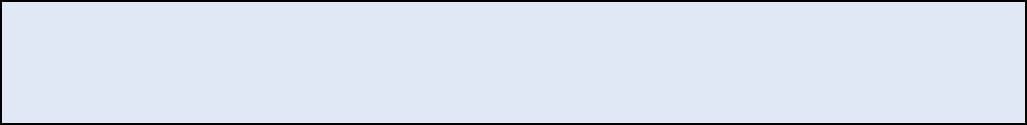 6
Effective District and School Leadership
Definition
Effective district and school leadership, for the purposes of implementing NJTSS, is the establishment of, or use of existing, district- and school-level leadership teams to support the implementation of the components of NJTSS with fidelity.
7
Source: https://www.nj.gov/education/njtss/guidelines.pdf
Sample Layers of Leadership
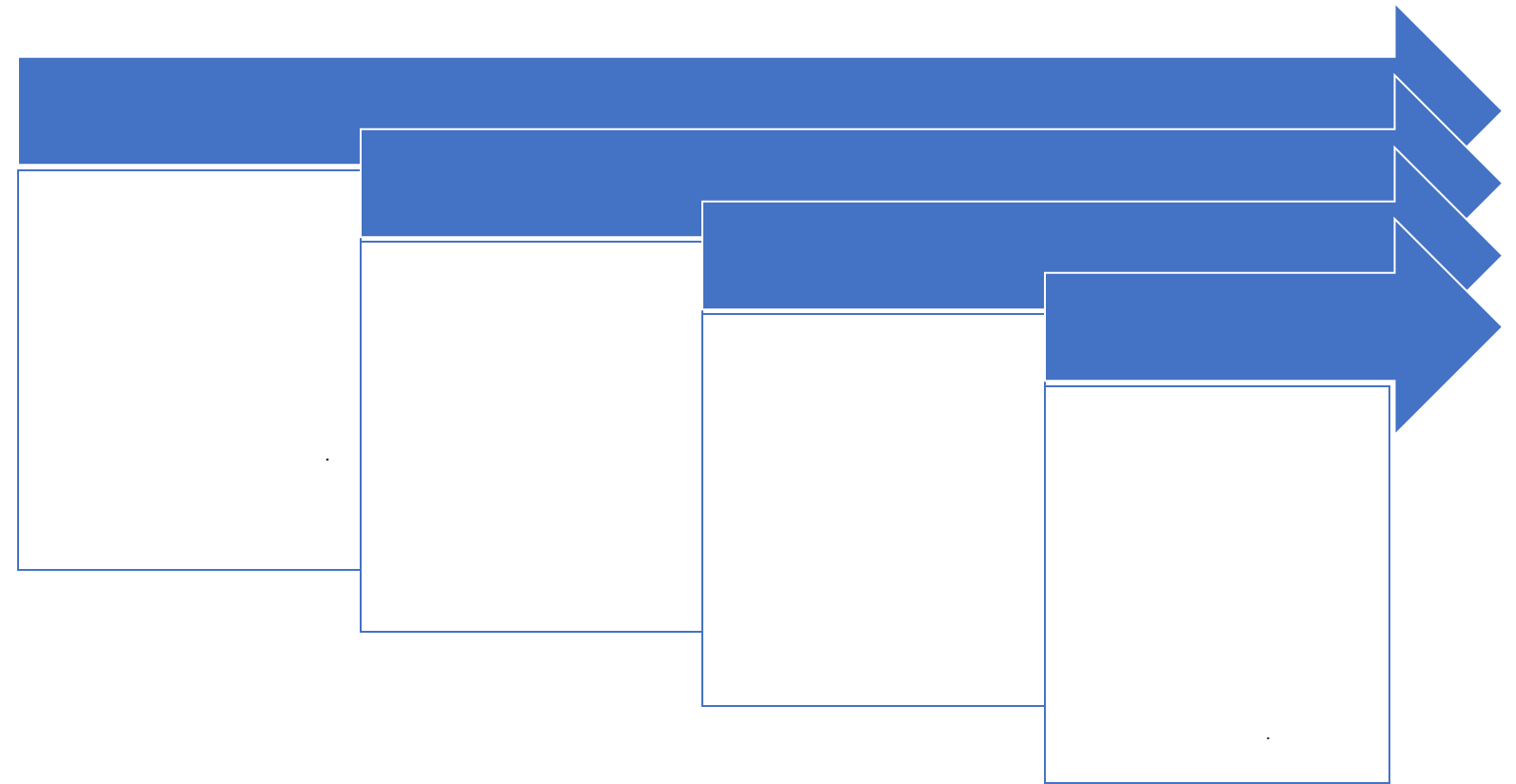 District Level
Building Lead
District vision and goal setting. 
Set the implementation fidelity plan. 
Consists of building lead stakeholders 
Director of Curriculum, Director of Special Education, Supervisor, Principal, Assistant Principal, etc.
Building Level
Drive building level NJTSS.
Use data for curriculum and professional development planning purposes. 
Consists of building leadership and content specific coaches
Principal, Assistant Principal, School Psychologist, Literacy/ Math Coach, etc.
Intervention
All data meetings.
Student progress monitoring meeting. 
Consists of building-level stakeholders 
Literacy/Math Coach, School Counselor, School Psychologist, 504 Coordinator, Teacher representative, etc.
Analyze classroom or grade-specific data. 
Create and discuss intervention plans. 
Provide direct assistance to teachers. 
Literacy/Math Coach, Interventionist, Teacher.
8
Communications Process
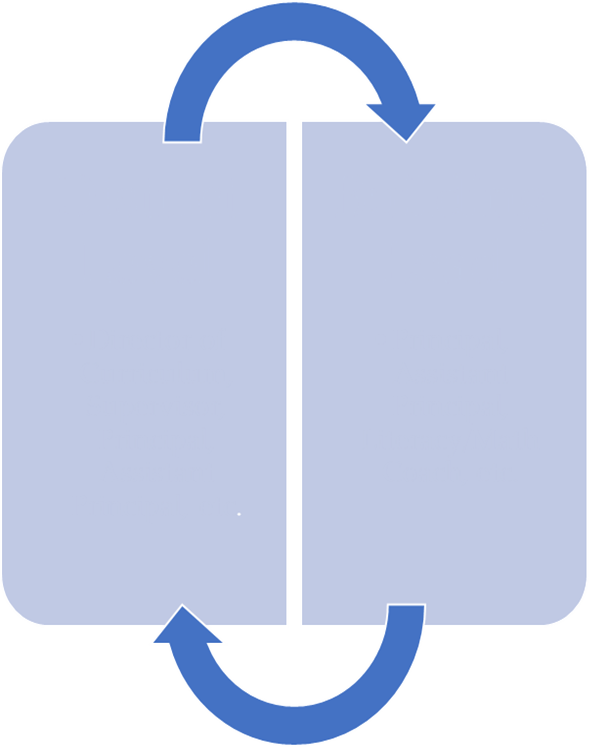 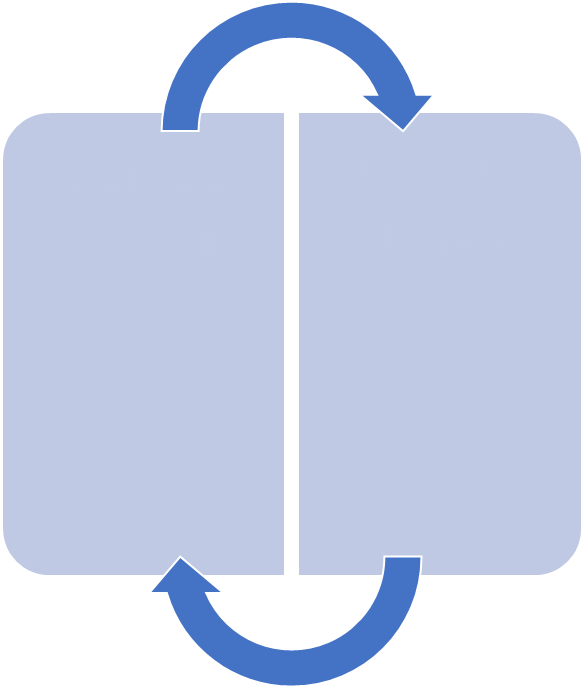 Intervention Team
District Level
Building Lead
Building Level
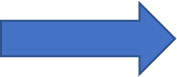 School Psychologist, Literacy/Math Coach, School Counselor, 504 Coordinator, Teacher, etc.
Literacy/Math Coach, Interventionist, Teacher.
Director of Curriculum, Director of Special Education, Supervisor, Principal, Assistant Principal, etc.
Principal, Assistant Principal, School Psychologist,   Literacy/Math Coach, etc.
9
Weaver’s Model of Communication
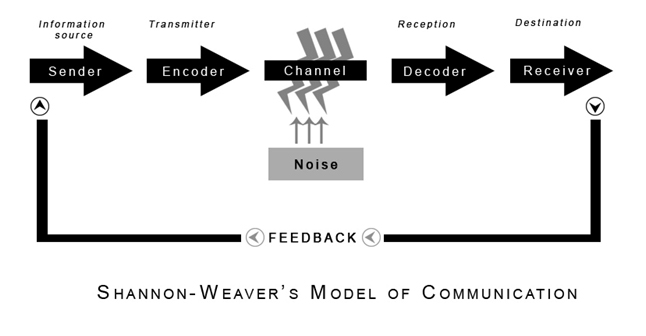 10
Leadership Traits Across NJTSS
RESOURCEFUL
Plans for and honors the resources needed (time, personnel, etc.) to operationalize strong practices and procedures within their context.
SYSTEMS ORIENTED
Employs critical thinking to evaluate the functions of larger systems and when trying to understand plausible factors contributing to identified needs.
DATA-DRIVEN
Focuses on an effective use of data to make decisions about student-level and system-level progress.
PROBLEM-SOLVER
Promotes a problem-solving culture within among the team they are charged to lead.
11
Readiness to Implement
Readiness is the degree to which the organization and the people working within it are positioned to undertake the complex process of change (Arden & Pierce, 2019, Fixsen, Blase, Horner, & Sugai, 2009).
Find the balance between effectiveness and efficiency, landing at the right number and configuration for each school’s need, so that teams can find the time to meet and get through their agendas (Goodman & McIntosh, 2016).
12
Source: https://www.cde.state.co.us/mtss/dbireadinessslides
Five Phases of Implementation
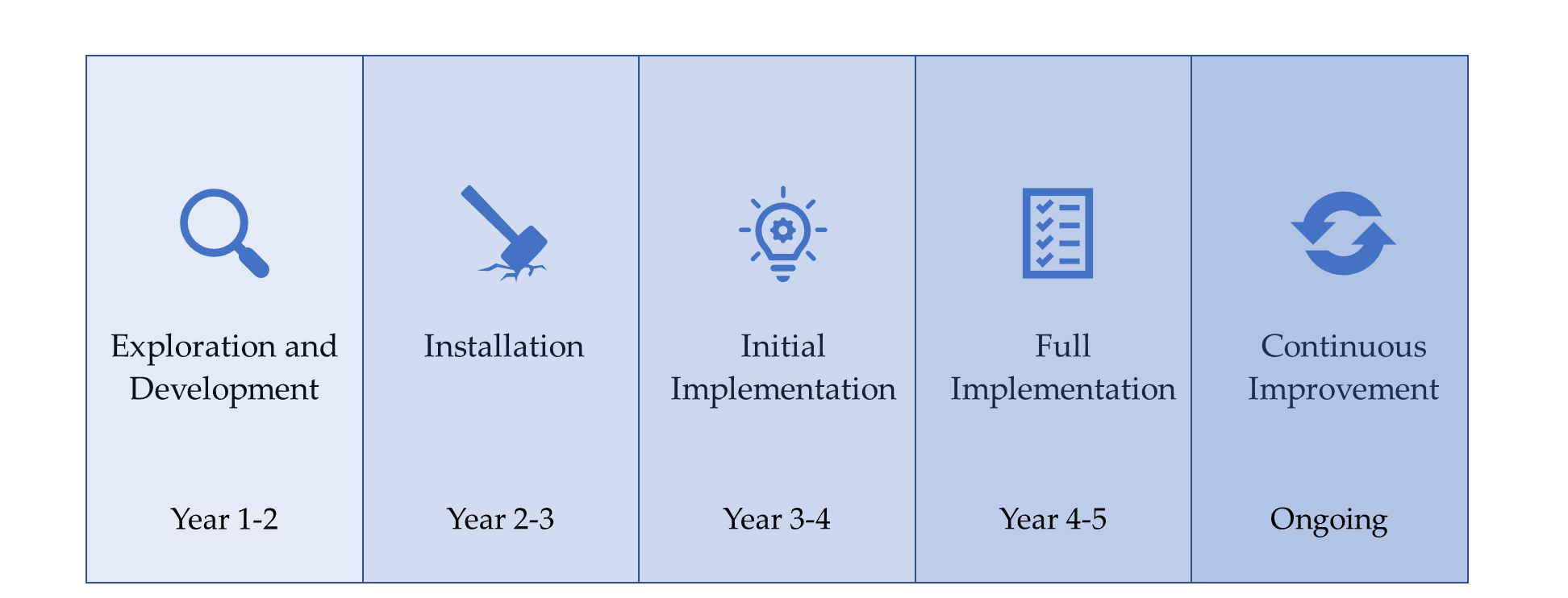 Sample Timeframe
13
Take a Pulse
Reflection Questions: 
Considering your unique situation, do you believe you have a leadership team in place to establish a NJTSS? 
Which types professional development opportunities can you and your district and school leadership teams participate in to improve your ability to operate a strong NJTSS?
14
Operationalizing New Jersey Tiered System of Supports
15
Evidence of Strong and Engaged Site Leadership (1 of 4)
Convene stakeholders.
Evaluable system capacity.
Reflect on current challenge. 
Set sights on what can be.
Clear Vision Statement
16
Evidence of Strong and Engaged Site Leadership (2 of 4)
Convene stakeholders.
Evaluable system capacity.
Reflect on current challenge. 
Set sights on what can be.
Create opportunities for stakeholders in varying modalities
Surveys 
Focus 
   Groups 
Town Halls
Collaboration
Clear Vision Statement
17
Evidence of Strong and Engaged Site Leadership (3 of 4)
Convene stakeholders.
Evaluable system capacity.
Reflect on current challenge. 
Set sights on what can be.
Create opportunities for stakeholders in varying modalities
Surveys 
Focus 
   Groups 
Town Halls
Regularly attend instructional meetings.
Conduct classroom visits.
Collaboration
Clear Vision Statement
Time Management
18
Evidence of Strong and Engaged Site Leadership (4 of 4)
Regularly attend instructional meetings.
Conduct classroom visits.
Create opportunities for stakeholders in varying modalities
Surveys 
Focus 
   Groups 
Town Halls
Convene stakeholders.
Evaluable system capacity.
Reflect on current challenge. 
Set sights on what can be.
Building Lead
Grades
Attendance 
Building Level
Formative Assessments 
Intervention 
Progress Monitoring
Tiered Support
Collaboration
Clear Vision Statement
Time Management
Sample Data Sources to Consult
19
NJTSS Operational Components (1 of 2)
20
NJTSS Operational Components (2 of 2)
21
NJTSS Sample School Calendar: “At A Glance”
September-October 
Administer: Universal Screening (1 of 3): fall (students) 
Administer: School climate survey (students, staff, families) 
Establish school-level leadership team that will support the implementation of the components of NTJSS with fidelity
Universal Screening Meeting: Assess results to determine needs 
Data Meeting: Analyze relevant data i.e. assessment, attendance, discipline, teacher attendance, school climate, etc. 
Progress Monitoring Meetings: Progress monitoring for Tier 2/3 interventions
Fidelity Meetings: Assess implementation of NTJSS and identify areas for improvement 
Ongoing: Staff Professional Development
March-April
Administer: Universal Screening (3 of 3): spring (students)
Universal Screening Meeting: Assess results to determine needs
Data Meeting: Analyze relevant data i.e. assessment, attendance, discipline, teacher attendance, school climate, etc. 
Progress Monitoring Meetings: Progress monitoring for Tier 2/3 interventions 
Fidelity Meetings: Assess implementation of NJTSS and areas for improvement 
Ongoing: Staff Professional Development
October-February 
Administer: Diagnostics 
Administer: Universal Screening (2 of 3): winter (students) 
Universal Screening Meeting: Assess results to determine needs 
Data Meeting: Analyze relevant data i.e. assessment, attendance, discipline, teacher attendance, school, climate, etc.
Progress Monitoring Meetings: Progress monitoring for Tier 2/3 interventions
Fidelity Meetings: Assess implementation of NJTSS and areas for improvement
Ongoing: Staff Professional Development
May-June
Administer: Summative Assessment (students)
Summative Assessment Meeting: Assess results to determine needs 
Data Meeting: Analyze relevant data i.e. assessment, attendance, discipline, teacher attendance, school climate, etc. 
Progress Monitoring Meetings: Progress monitoring for Tier 2/3 interventions
Fidelity Meetings: Assess implementation of NJTSS and areas for improvement 
Ongoing: Staff Professional Development
22
Sample Resource Inventory
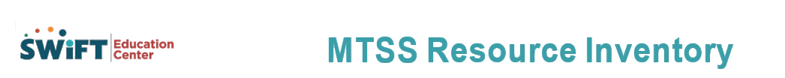 23
Source: https://guide.swiftschools.org/resource/104/swift-resource-map
Best Practices for Facilitating Meetings through the Phrases of Implementation
Team member roles and responsibilities clearly defined. 
Collective focus on solutions-based collaboration.
 Use of team norms, meeting agendas and local templates to facilitate and document meetings.
Data and root-cause analysis are used to determine strategies to support the instruction and learning process. 
 Focused on improving educational outcomes for students.
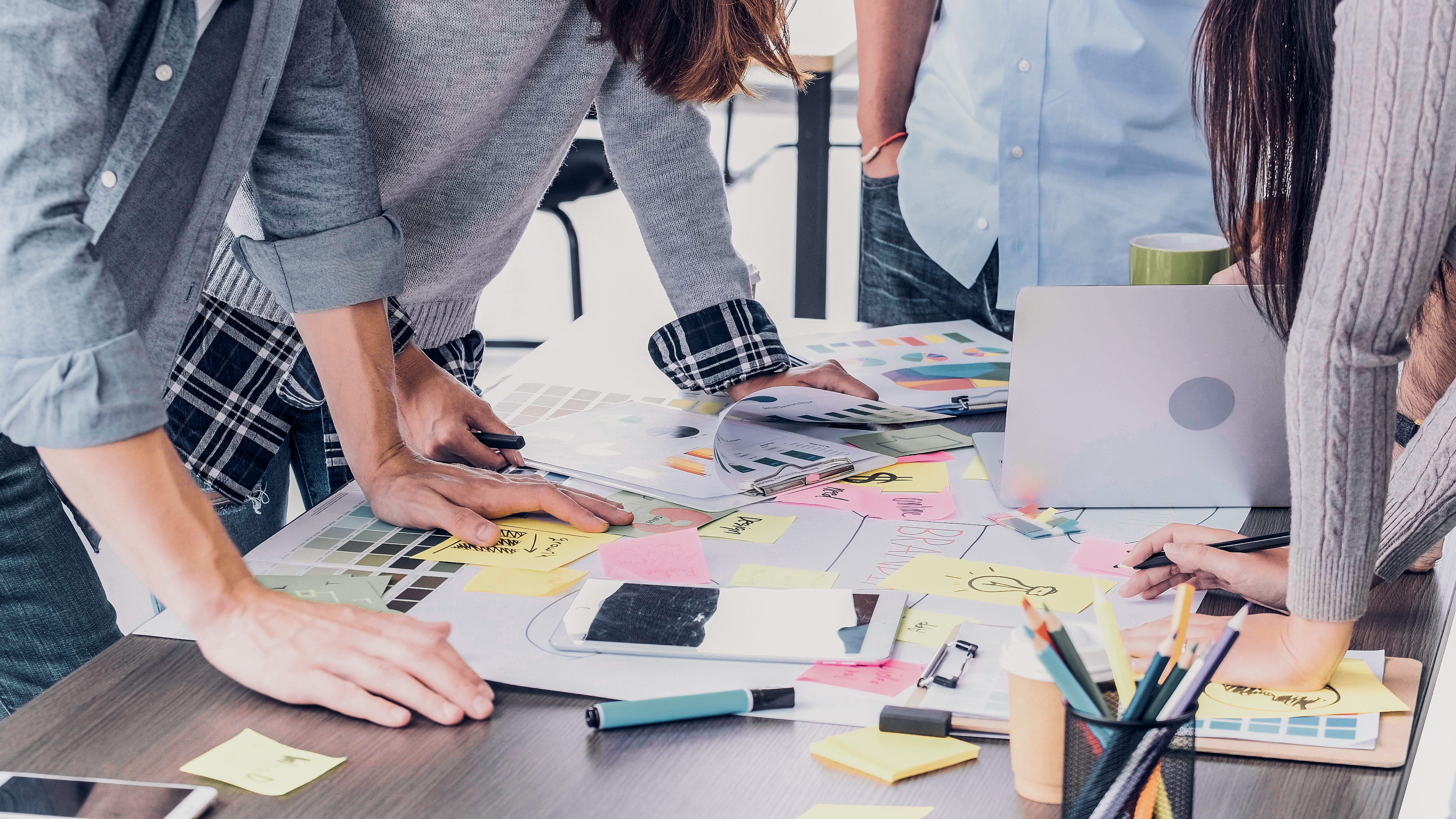 24
Reflective Questions
Do we have the capacity to implement NJTSS with fidelity? What do we need to get started?
Do we have the professional learning available for implementation in a systemic and methodical way?
How can we mobilize a team/teams that support effective implementation?
25
NJTSS: Start Where You Are
District-level leadership team:
Guide the district in assessing what is needed to implement and maintain a cohesive system that engages all students, staff, families and community resources.
Review the NJTSS Manual.
Implement using Getting Started with NJTSS.
NJTSS Manual - https://www.state.nj.us/education/njtss/guidelines.pdf
Getting Started with NJTSS - https://www.state.nj.us/education/njtss/started.pdf
26
Thank You
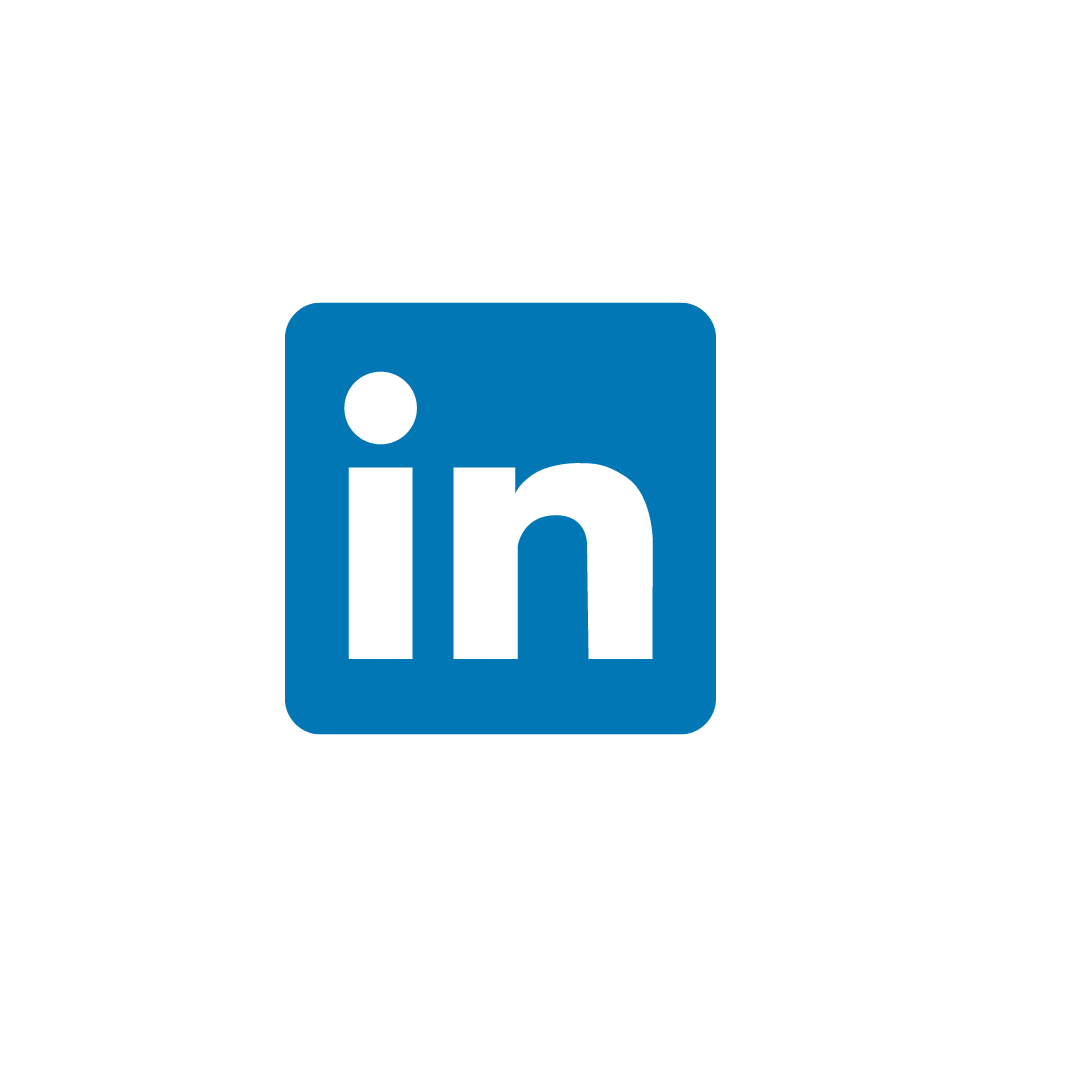 New Jersey Department of Education
@NewJerseyDOE
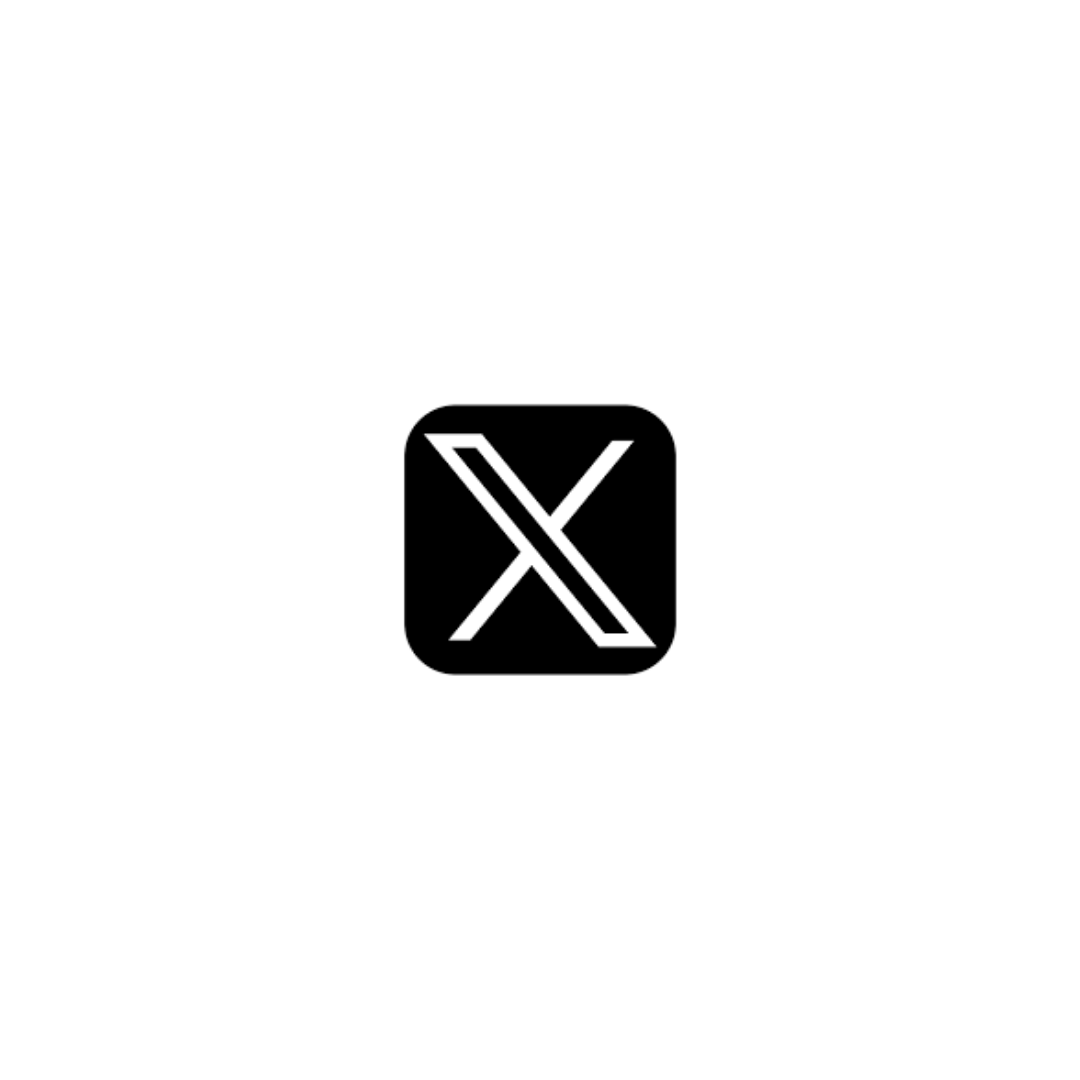 New Jersey Department of Education
@newjerseydoe
Thank You!
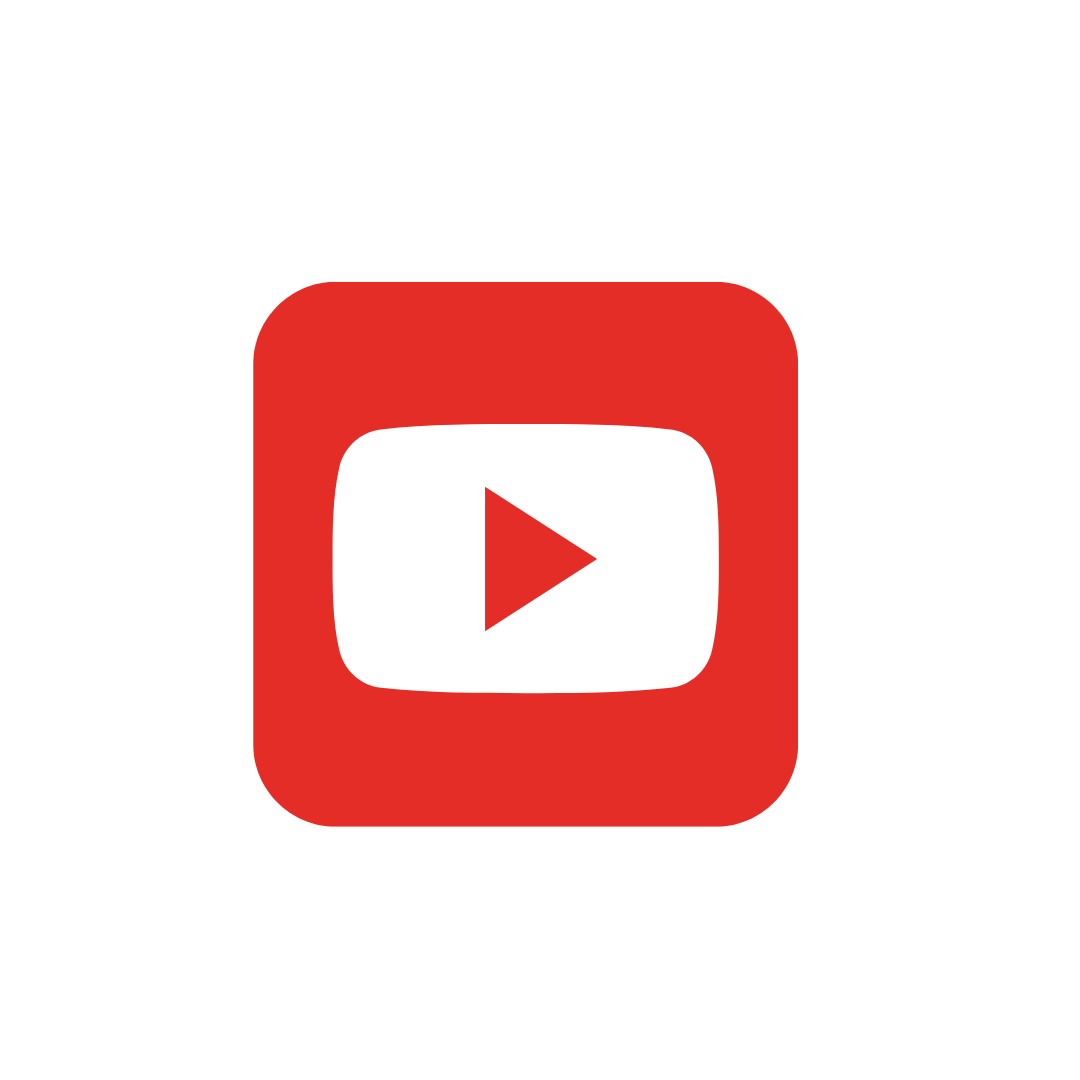 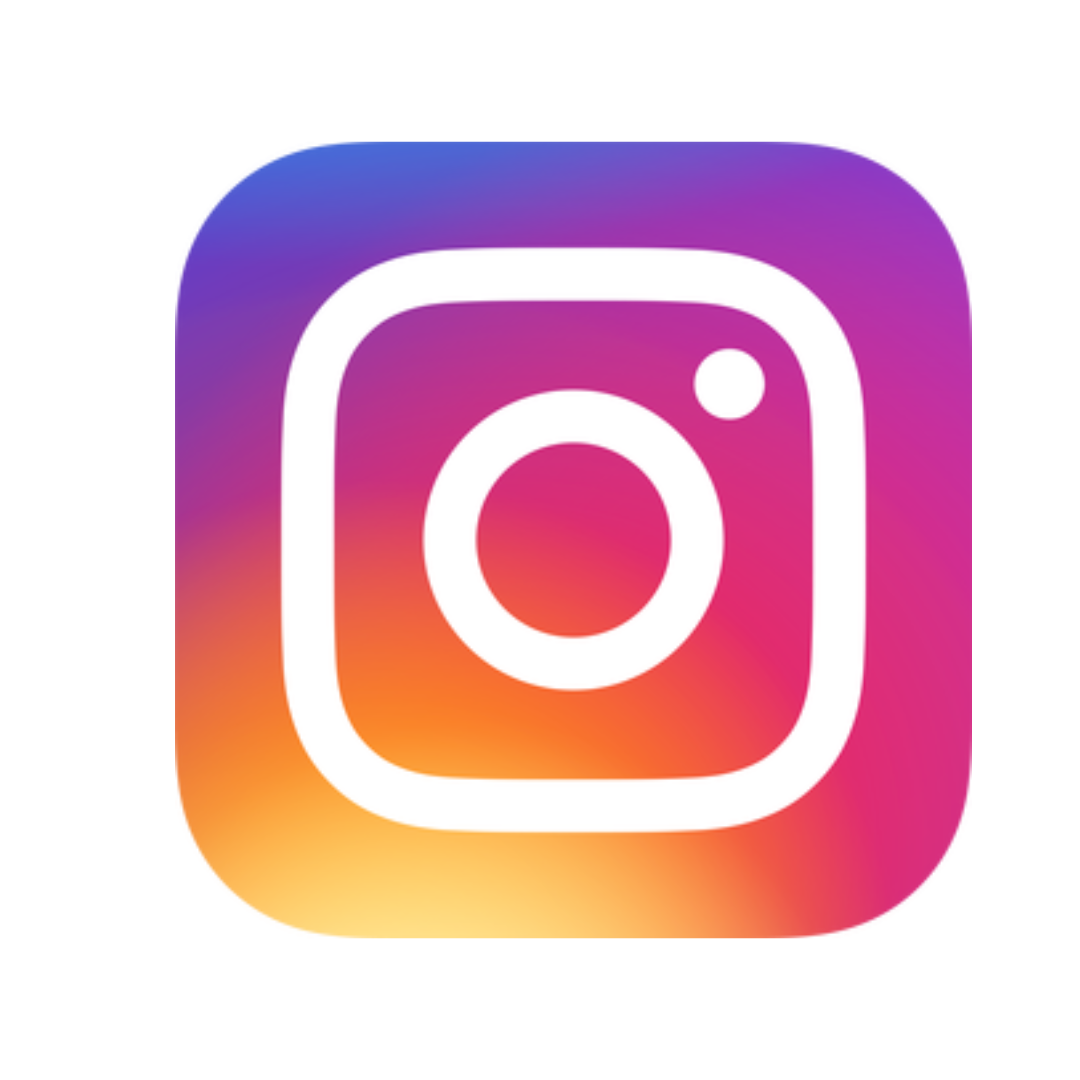 New Jersey Department of Education
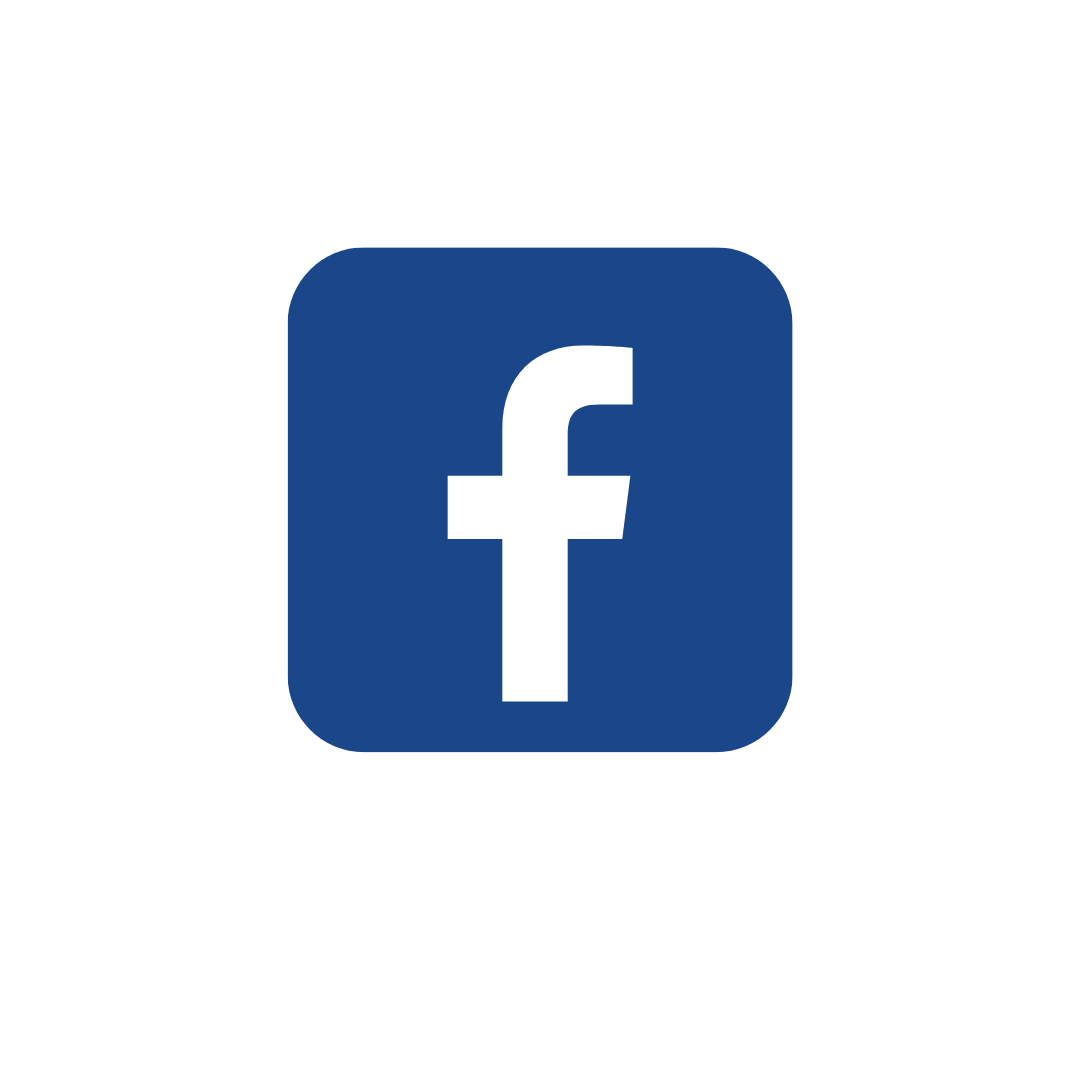 @newjerseydoe
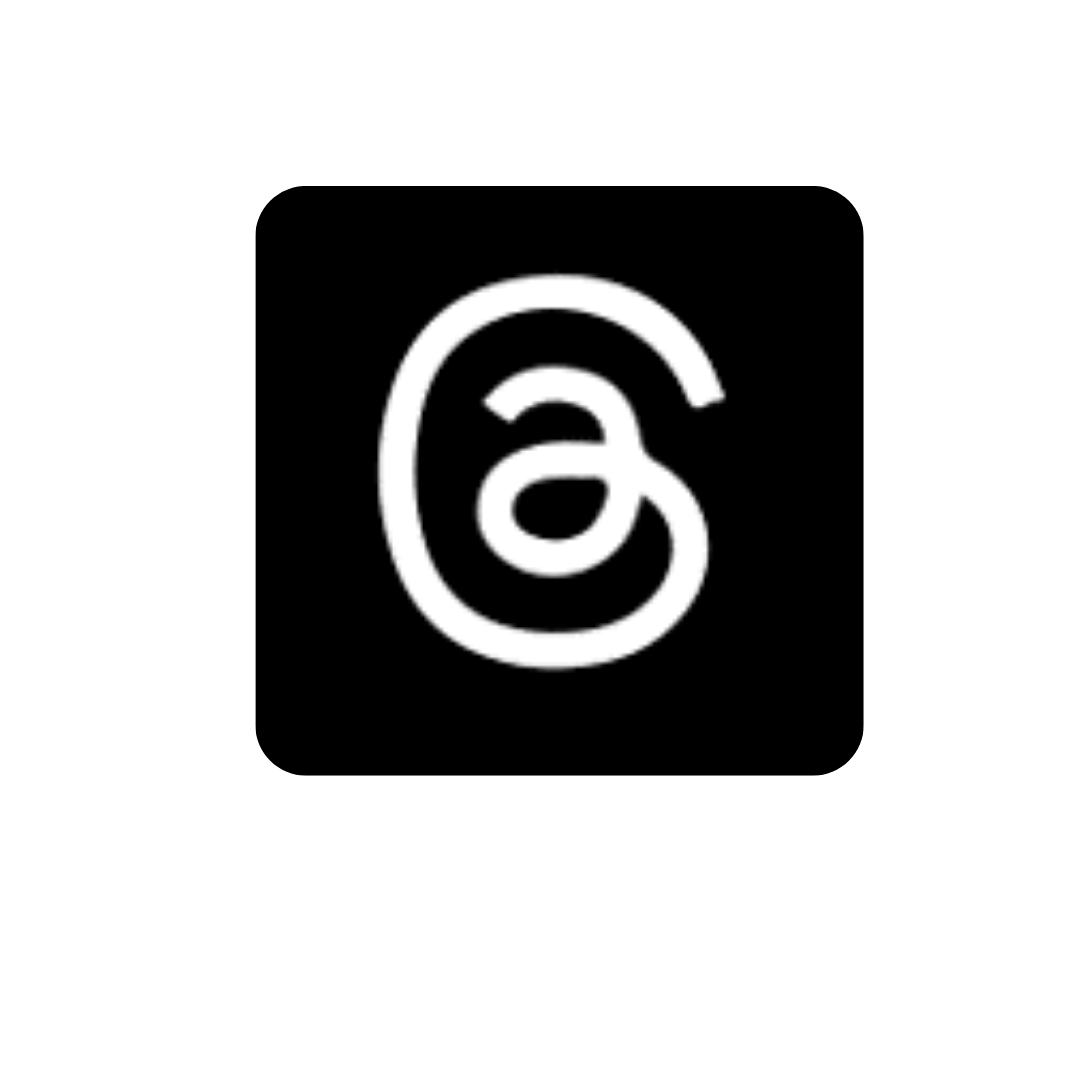 27